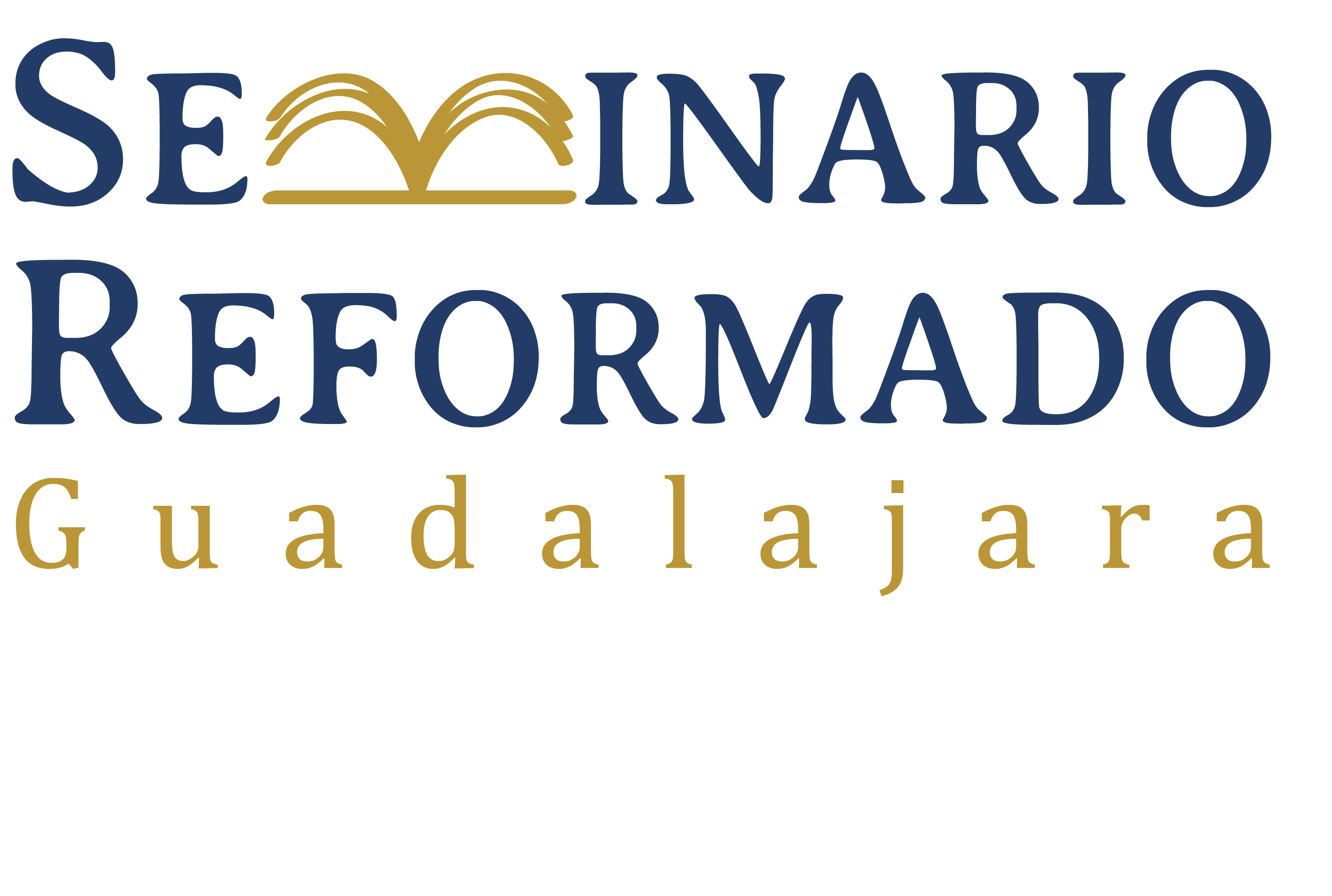 Los Libros Proféticos y Poéticos
Zacarías y Malaquías
Zacarías
Zacarías - Autor y fecha
El sobrescrito identifica a Zacarías como hijo de Berequías y nieto de Idó.
En Esdras 5:1 y 6:14 y Nehemías 12:16, brincan una generación llamándolo hijo de Idó (probablemente el mismo Zacarías).
Si fue el mismo, fue uno de los miembros de una familia sacerdotal que regresaron de Babilonia.
Este hecho explicaría su conocimiento del templo.
Anunció sus visiones nocturnas en los años 520-519 a.C.
D y L (584) ofrecen el siguientes lista de profecías y fechas de Hageo y Zacarías:
Zacarías - Autor y fecha
Hag 1:1	29 ago 520		Templo a construir
Hag 1:15 	21 sep 520		Continúa construcción
Hag 2:1	17 oct 520		Esplendor del templo
Zac 1:1	oct/nov 520	Autoridad de Zacarías
Hag 2:10	18 dic 520		Bendición futura
Hag 2:20	18 dice 520	Zorobabel sello de Dios
Zac 1:7	15 feb 519		Primera visión nocturna
Zac 7:1	7 dic 518		Tema de ayuno
Esd 6:15	12 mar 515		Templo finalizado
Zacarías - Autor y fecha
La controversia más fuerte sobre Zacarías es la relación entre los capítulos 1-8 y los 9-14.
Muchos investigadores han detectado diferentes autores y diferentes contextos históricos.
Un problema es que han identificado muchos contextos históricos de períodos muy diversos.
Esta falta de acuerdo debilita esta postura.
Young (331-18) defendió la unidad del libro.
D y L (584-89) criticaron el proceder de los críticos y enfatizaron que tenemos que tratar con el libro así como lo tenemos.
Zacarías - Trasfondo histórico
El trasfondo histórico es el mismo de Hageo, su contemporáneo.
Hageo, Zacarías y Malaquías son los tres profetas pos-exílicos, aunque Malaquías ministró después que los otros dos.
Zacarías - Estructura (D y L 589)
La autoridad de Zacarías - 1:1-6
Las visiones nocturnas - 1:7 a 6:8
El líder y sus jinetes - 1:7-17
Cuatro cuernos y cuatro artesanos (1:18-21)
El hombre con el cordel de medir - 2:1-13
El sumo sacerdote con ropas sucias - 3:1-10
El candelabro y los olivos - 4:1-14
El rollo que volaba - 5:1-4
La cesta de maldad - 5:5-11
Cuatro carros - 6:1-18
Corona para el sumo sacerdote - 6:9-15
Una pregunta acerca del ayuno - 7:1 a 8:23
Dos oráculos acerca de los enemigos de Israel y la venida del rey y pastor de Sión - 9-14
Zacarías - Las visiones nocturnas
La primera visión reconoce que Judá sufrió el juicio, pero las otras naciones se aprovecharon de la desgracia de Judá.
La segunda visión presenta los cuatros cuernos y los cuatro herreros que son difíciles de identificar, pero el mensaje es claro: Dios va a juzgar las naciones que se levantaron contra Judá.
La tercera visión presenta a Dios como el muro alrededor de toda la ciudad de Jerusalén y un llamado a los exiliados a regresar.
La cuarta visión es muy descriptiva del mal y de la limpieza.
Zacarías - Las visiones nocturnas
La quinta visión presenta un candelabro que es constantemente alimentado por dos olivos, representando la fuerza del Espíritu Santo.
La sexta visión presenta un rollo que representa los diez mandamientos.
La séptima visión presenta una mujer en una canasta, representando la maldad, la cual será llevada a Babilonia y adorada allá.
La octava visión utiliza el número cuatro de nuevo, cuatro carros y cuatro caballos que corren en las cuatro direcciones.
Zacarías - Temas principales
Las naciones se pasaron la mano en su trato con Judá, y ahora es tiempo para su juicio.
Hay énfasis en los oficiales con una perspectiva mesiánica: el rey, el sacerdote, el pastor.
También enfatiza la limpieza del pecado.
Mantiene una perspectiva escatológica que va más allá de la restauración de los exiliados en su tierra.
La santidad no será limitada a ciertos lugares o ciertos artículos sino abarcará todo - 14:20-21.
Zacarías y el NT (D y L 594)
El rey vendría montado sobre un asno - 9:9; Mat 21:5.
Jesús es el pastor herido - 13:7; Mat 26:31.
Fue traspasado y traicionado - 11:12-13; 12:10; Mat 26:15; 27:9-10; Juan 19:34, 37.
Sojuzgará las naciones (12:8-9) y establecerá su reino (14:3-9).
Malaquías
Malaquías - Autor y fecha
El primer versículo identifica a Malaquías como el que recibió esta profecía, pero no da más información acerca de él.
Como su nombre significa “Mi mensajero”, algunos lo toman como un título, no como un nombre propio.
Sin embargo, en los profetas, esta fórmula normalmente identifica a una persona.
Por lo tanto, es más natural leer la palabra Malaquías como el nombre del profeta.
Como el templo ya tenía tiempo reconstruido, podemos fechar esta profecía entre 475 y 450 a.C. (D y L 597).
Malaquías - Contexto histórico
La historia reflejada en Malaquías es del último período del AT.
El templo había estado en servicio durante un tiempo, probablemente décadas.
El pueblo había caído en sus rutinas religiosas y sufría el aburrimiento.
Además, había caído de nuevo en algunos de los pecados históricos de los judíos, denunciados también por Nehemías: matrimonios mixtos, no dar los diezmos, no observar el sábado, corrupción en el sacerdocio, abusos sociales (D y L 598).
Malaquías - Estructura
Sobrescrito - 1:1
Primera disputa - el amor de Dios - 1:1-5
Segunda disputa - el desprecio de los sacerdotes hacia Dios - 1:6 a 2:9
Tercera disputa - la transgresión del pacto - 2:10-16
Cuarta disputa - la justicia de Dios - 2:17 a 3:5
Quinta disputa - el arrepentimiento en cuanto al diezmo - 3:6-12
Sexta disputa - la insolencia de Judá - 3:13-18
El Día del SEÑOR - 4:1-6
Malaquías - Estructura
En general, las disputas tienen la siguiente estructura:
Una afirmación de Dios
El cuestionamiento defensivo del pueblo
La explicación de Dios
Lee algunas de las disputas para ver esta estructura.
El enfoque del Día del SEÑOR está en el gozo de los judíos y su triunfo sobre sus enemigos.
La conclusión presenta a los dos personajes representativos de la ley (Moisés) y los profetas (Elías) y así sirve como buena conclusión de AT (según el orden en nuestras Biblias).
Malaquías - Temas principales
El pacto
El amor de Dios por Israel es según su elección y su promesa del pacto - 1:2-5
Los levitas no honraban el pacto con Leví - 2:8.
El pueblo no honraba el pacto con los antepasados (2:10) ni el pacto de matrimonio (2:11-16).
Las disputas revelan atributos de Dios (D y L 601):
Dios es amor.
Dios es padre y señor.
Dios es padre y creador.
Dios es justo.
Dios es inmutable.
Dios es honesto.
Malaquías y el NT
Juan el bautista fue el Elías prometido - Mar 1:2; Mat 11:10.
Si Juan el bautista fue el Elías prometido, Jesús fue el Señor cuyo camino Elías iba a preparar.
Así que, los evangelios identifican a Jesús con el SEÑOR.
Igual como en Nehemías, el fracaso del pueblo de Dios al final del AT es trágico, porque el remanente purificado no es puro.
Este fracaso apunta hacia el remanente puro que se componía de una sola persona.
También indicaba que el cumplimiento final no se había encontrado todavía sino esperaba su culminación más allá de las páginas del AT.